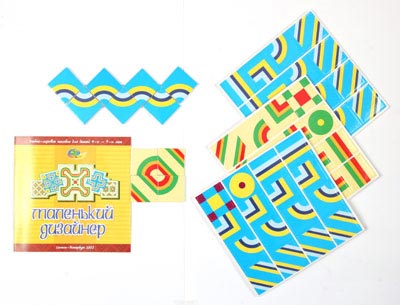 «МАЛЕНЬКИЙ ДИЗАЙНЕР»
«Кубик Рубика»
Встреча 25.01.2017
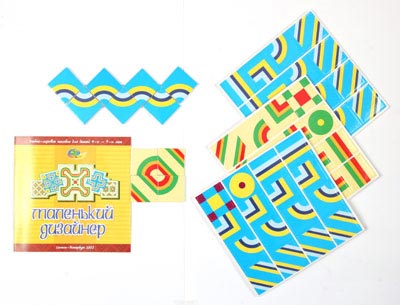 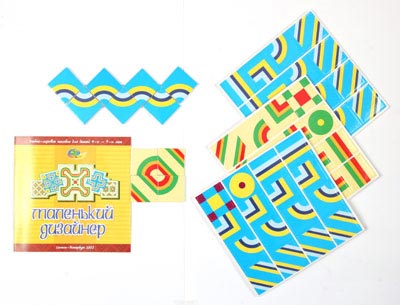 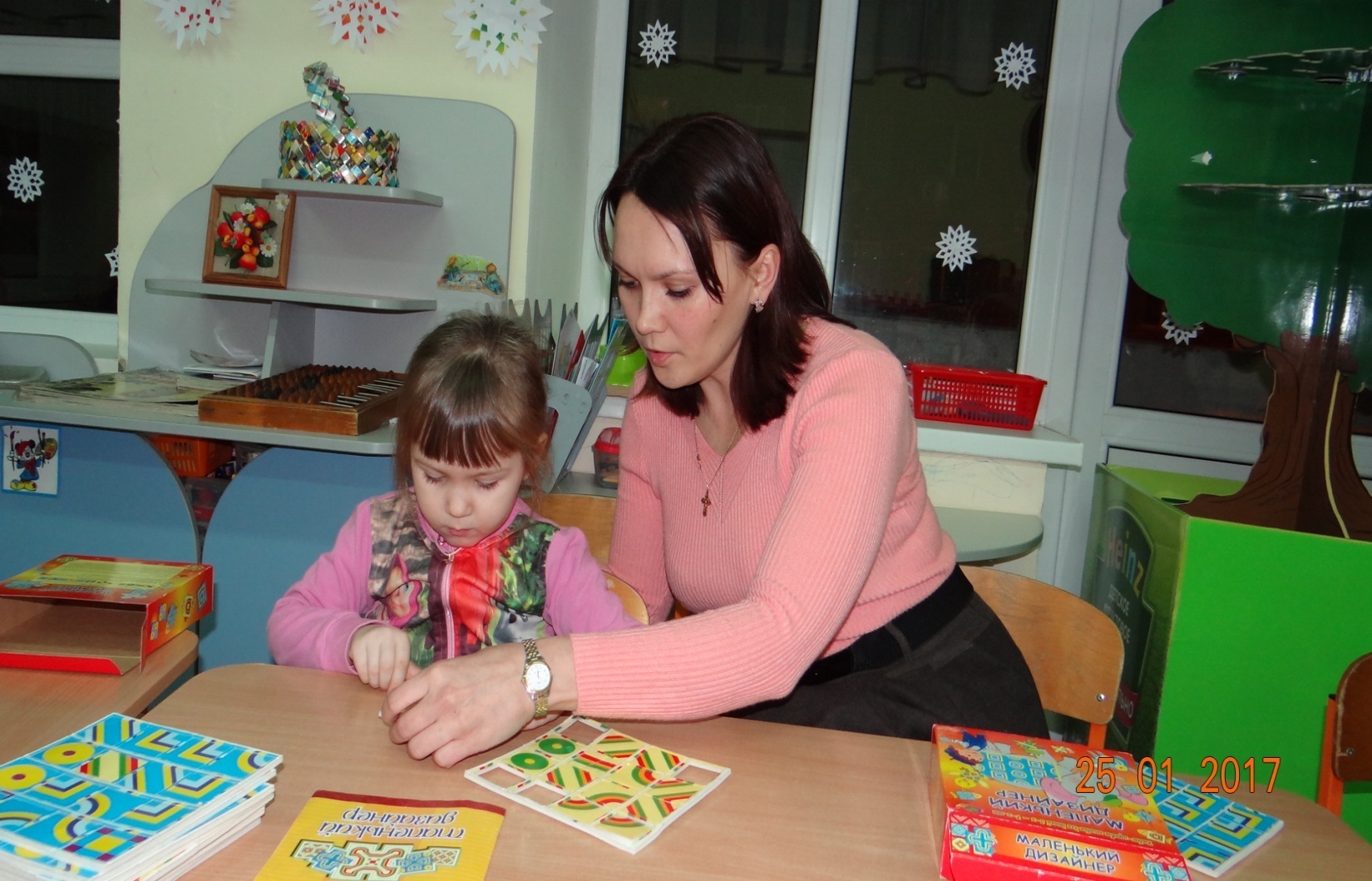 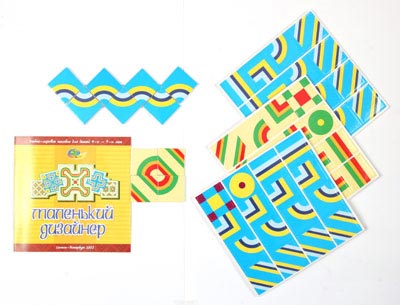 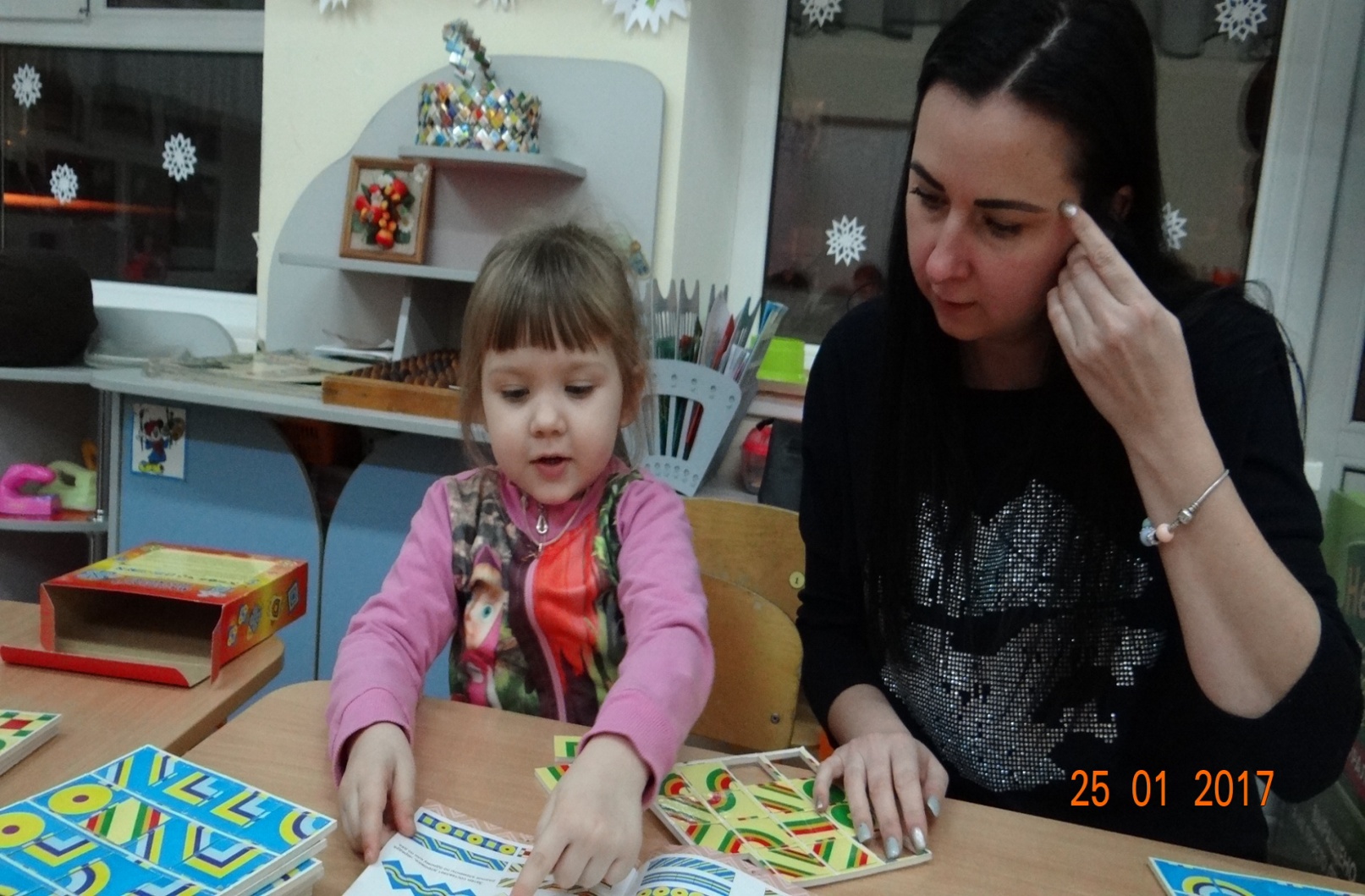 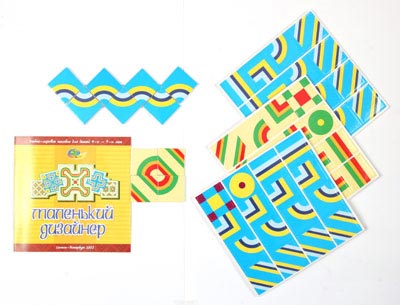 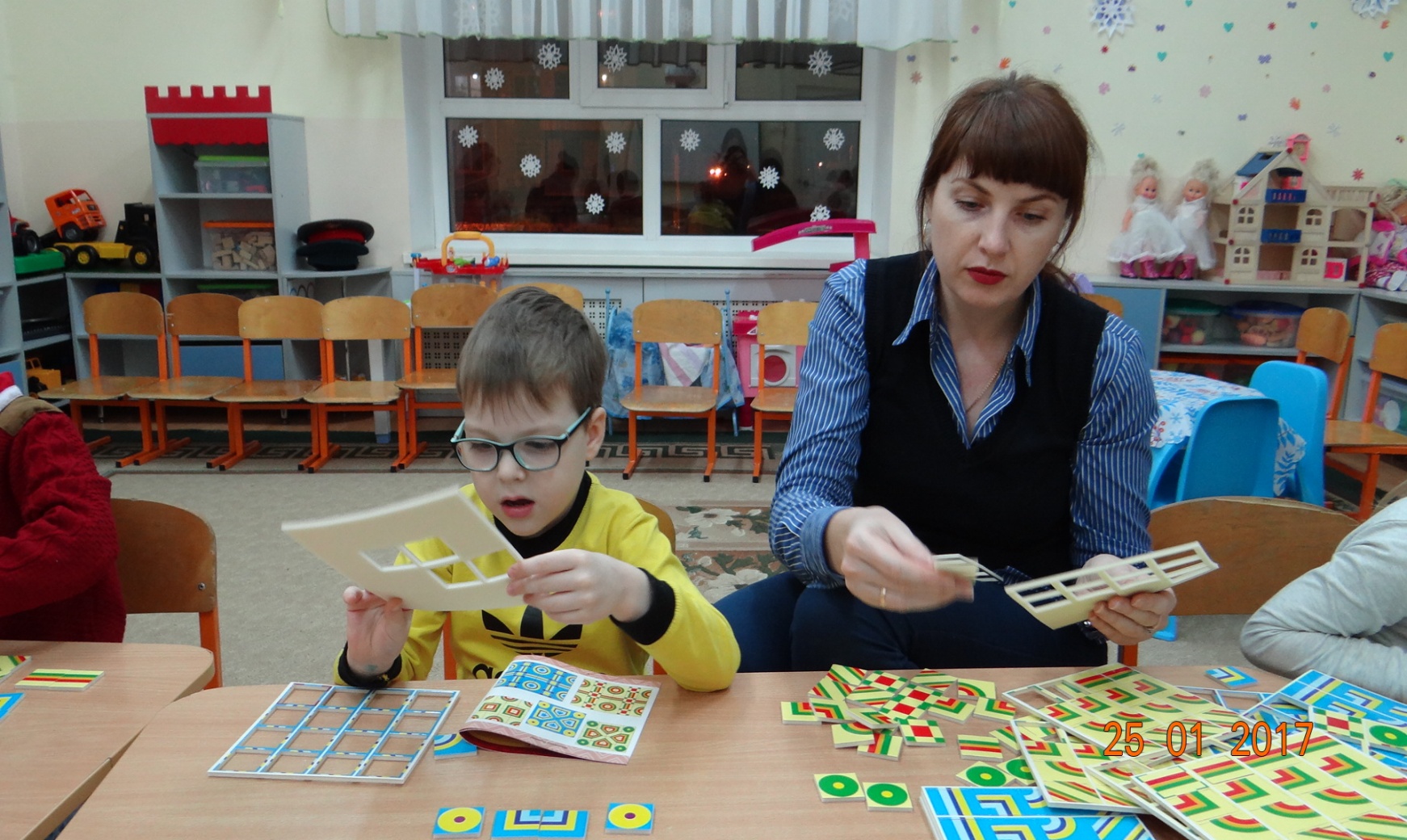 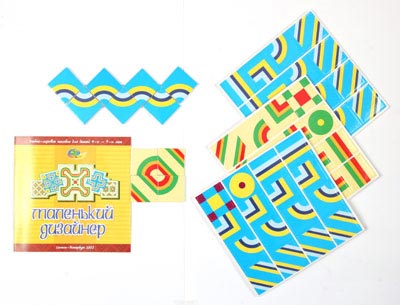 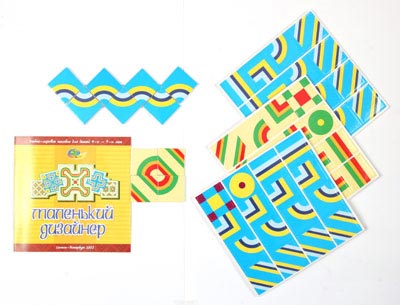 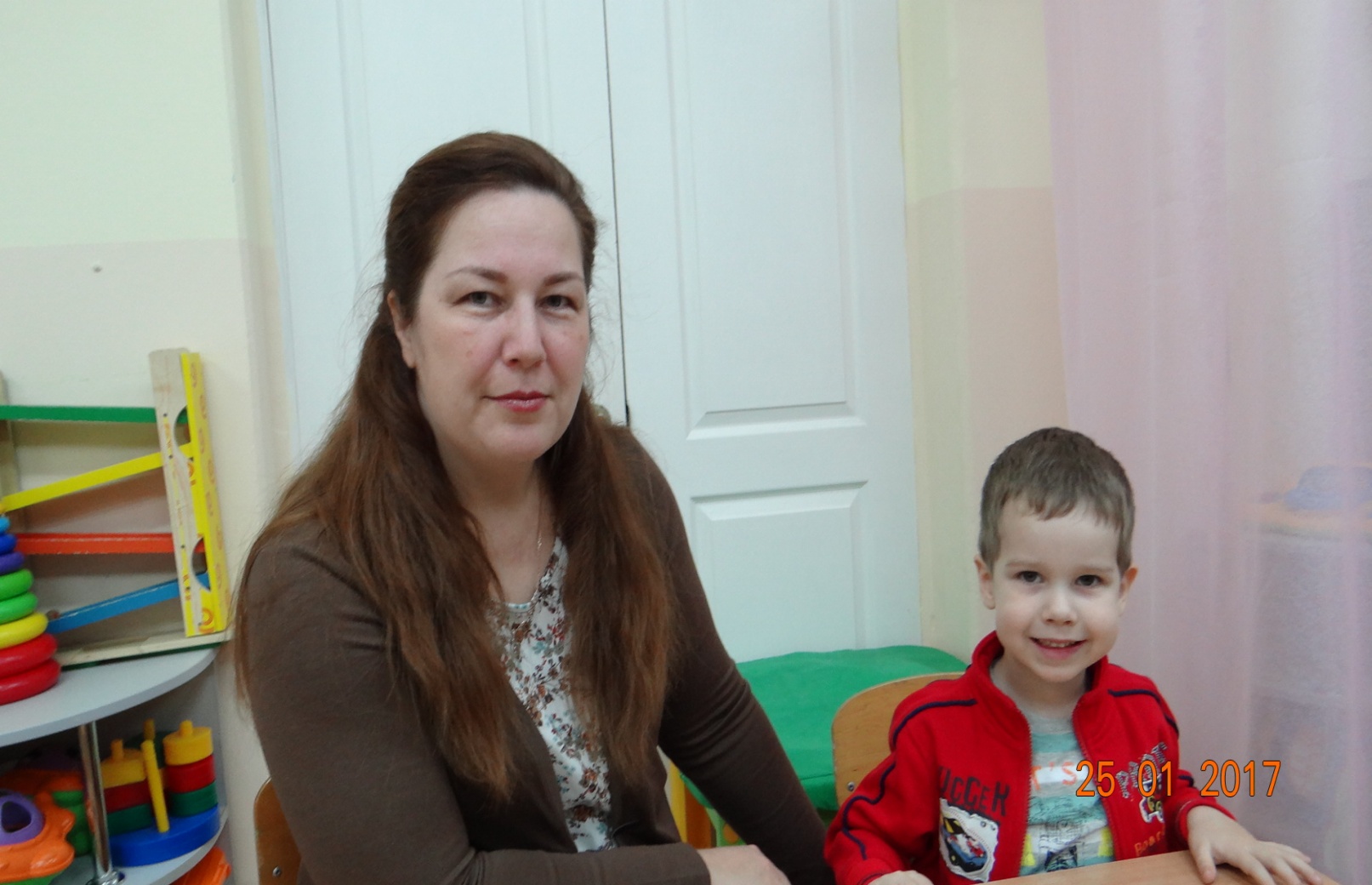 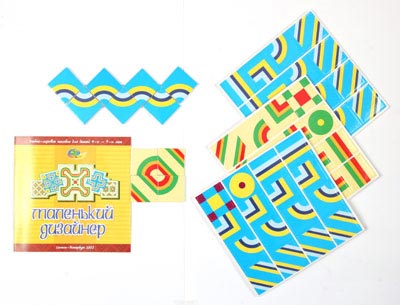 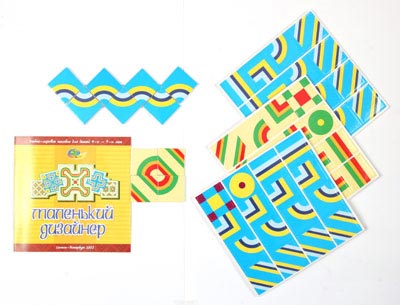 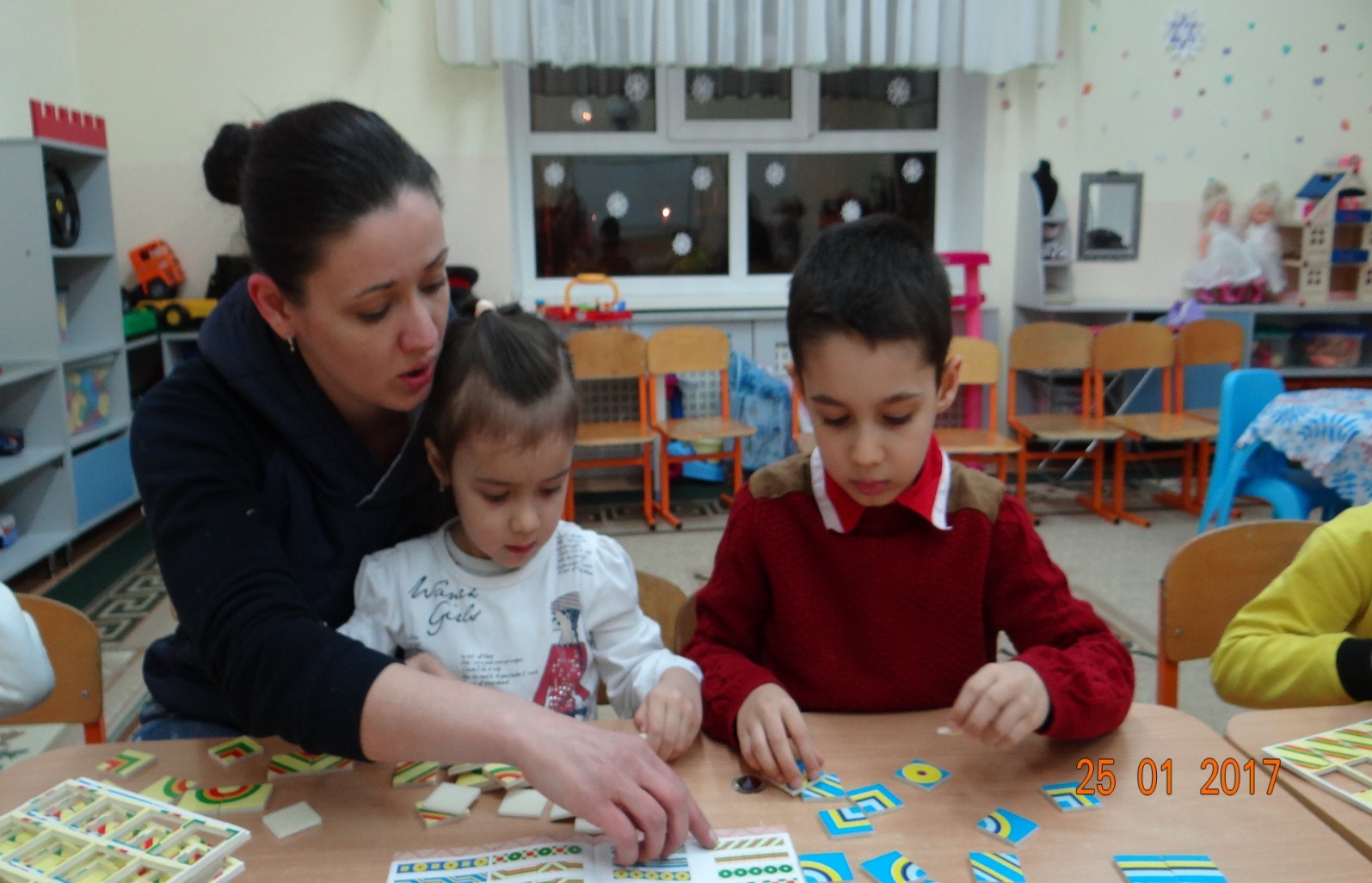 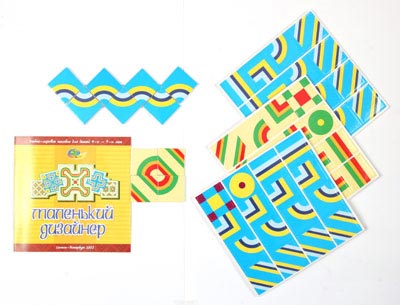 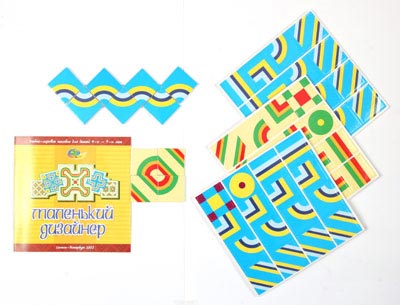 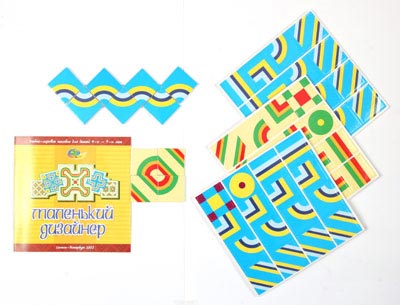 До скорых встреч